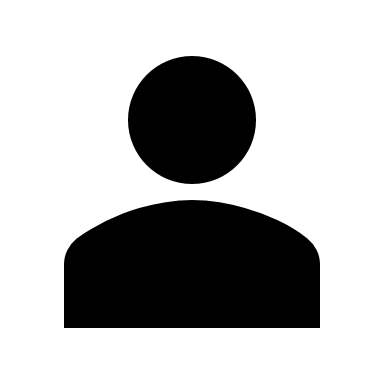 ASPECTOS GENERALES DE LA AUTOESTIMA
LA AUTOESTIMA ES EL VALOR QUE UN INDIVIDUO SE ATRIBUYE O CREE QUE OTROS LE ATRIBUYEN
ASPECTOS DEL AUTOESTIMA
El entorno familiar es el responsable durante la niñez y adolescencia del desarrollo de una adecuada autoestima
Nadie nace con baja  o alta autoestima
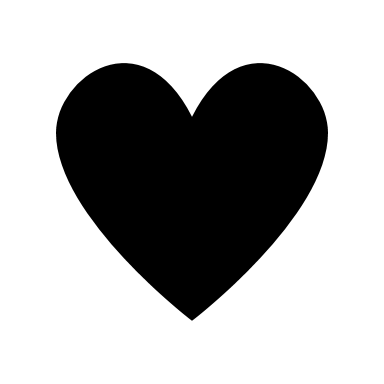 La autoestima se construye a través de la interacción social
La autoestima se mantiene en construcción durante toda la vida, sin embargo los primeros años, son determinantes en la construcción de la misma
Se construye con la interacción social y cambia de acuerdo a las vivencias del sujeto, se pueden  esperar cambios, debido a que el entorno y la interacción social son factores que la modifican
Las experiencias negativas y positivas interfieren en la autoestima, también las herramientas internas que poseemos ayudan de forma positiva o negativa en la construcción de la autoestima
En la construcción de la autoestima, intervienen también las cualidades, habilidades, aptitudes y nuestro aspecto físico
La persona con una adecuada autoestima, siempre tendrá algún proyecto o meta que realizar, y encontrará  grandes oprtunidades de realización en cada uno de ellos
Es por esto que los logros, aspiraciones, proyectos o metas de un individuo, pueden ser un reflejo de su autoestima
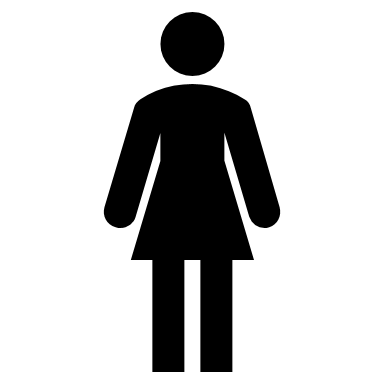 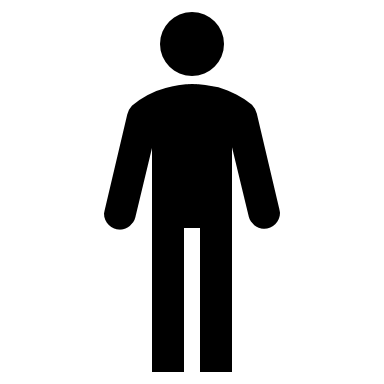 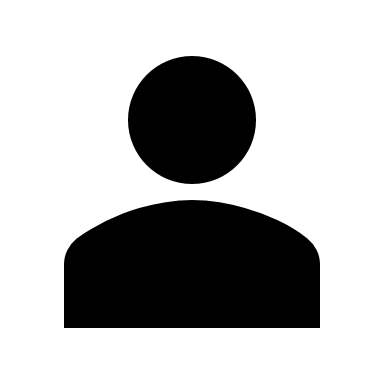 La autoestima es vital en todo ser humano, pues en un factor determinante en la toma de decisiones, se podría decir que aporta el factor de supervivencia  y la capacidad de funcionar en la cotidianidad.
Características de una persona con autoestima adecuada
Satisfecha consigo misma
Conocen sus capacidades y sus limitaciones
No se sienten superiores a los demás
Serenidad en la forma de actuar y hablar
Tendencia a ser independientes
Capacidad de reconocer sus errores y corregirlos
Ausencia de preocupación
Capacidad de manejo del estrés
Apertura a las críticas
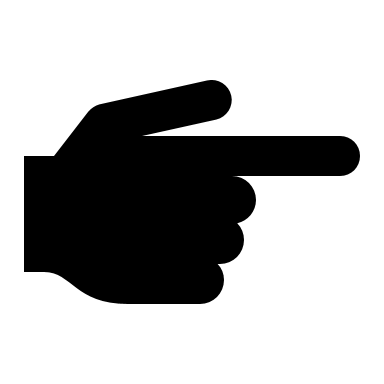 ¡CONSTRUYAMOS SALUD JUNTOS!
SERVICIO MÉDICO UNED